CHỦ ĐỀ 10
CÁC SỐ TRONG PHẠM VI 1000
BÀI 51:
SỐ CÓ BA CHỮ SỐ
Tiết 1
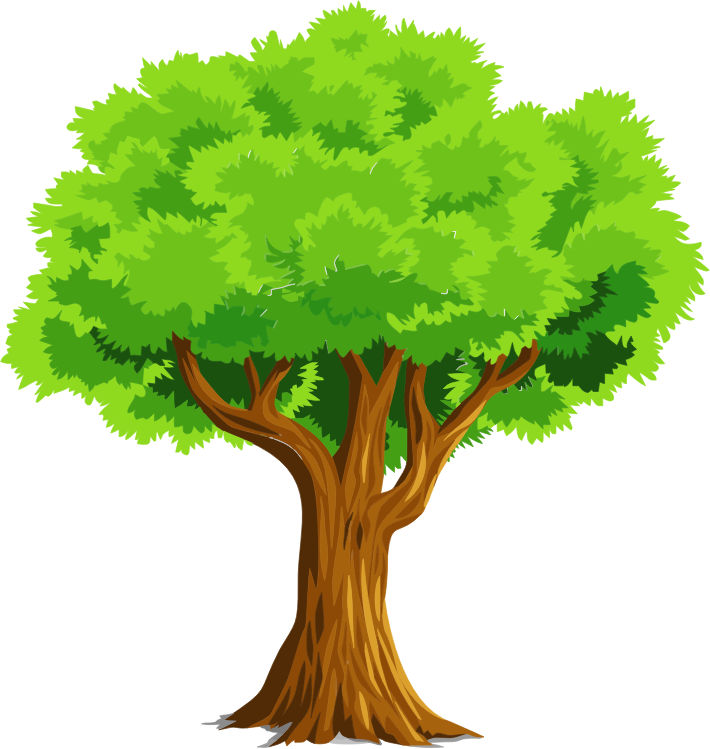 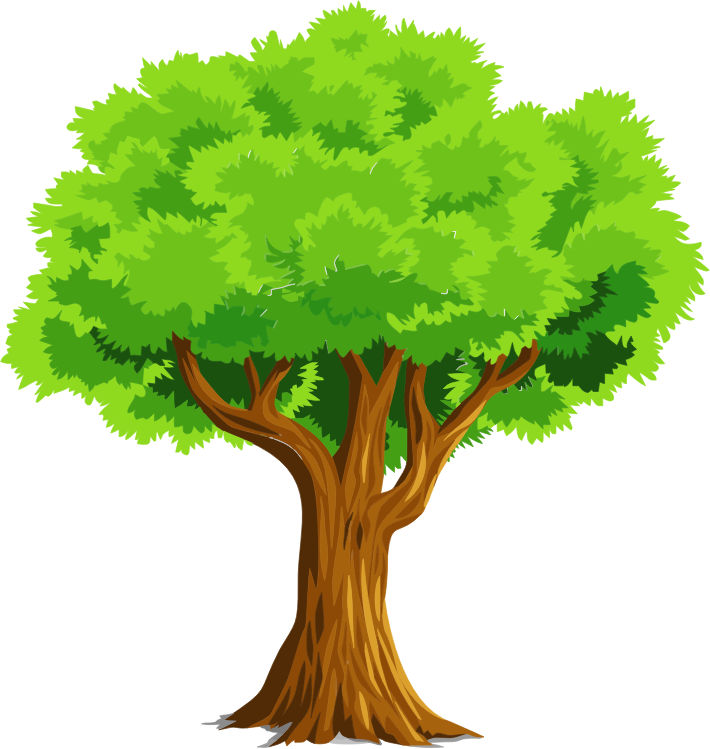 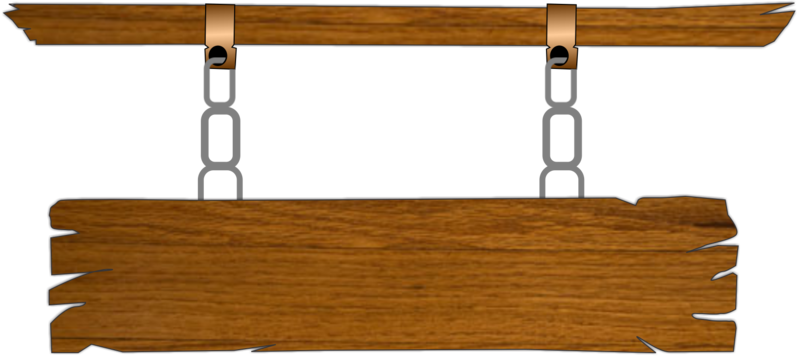 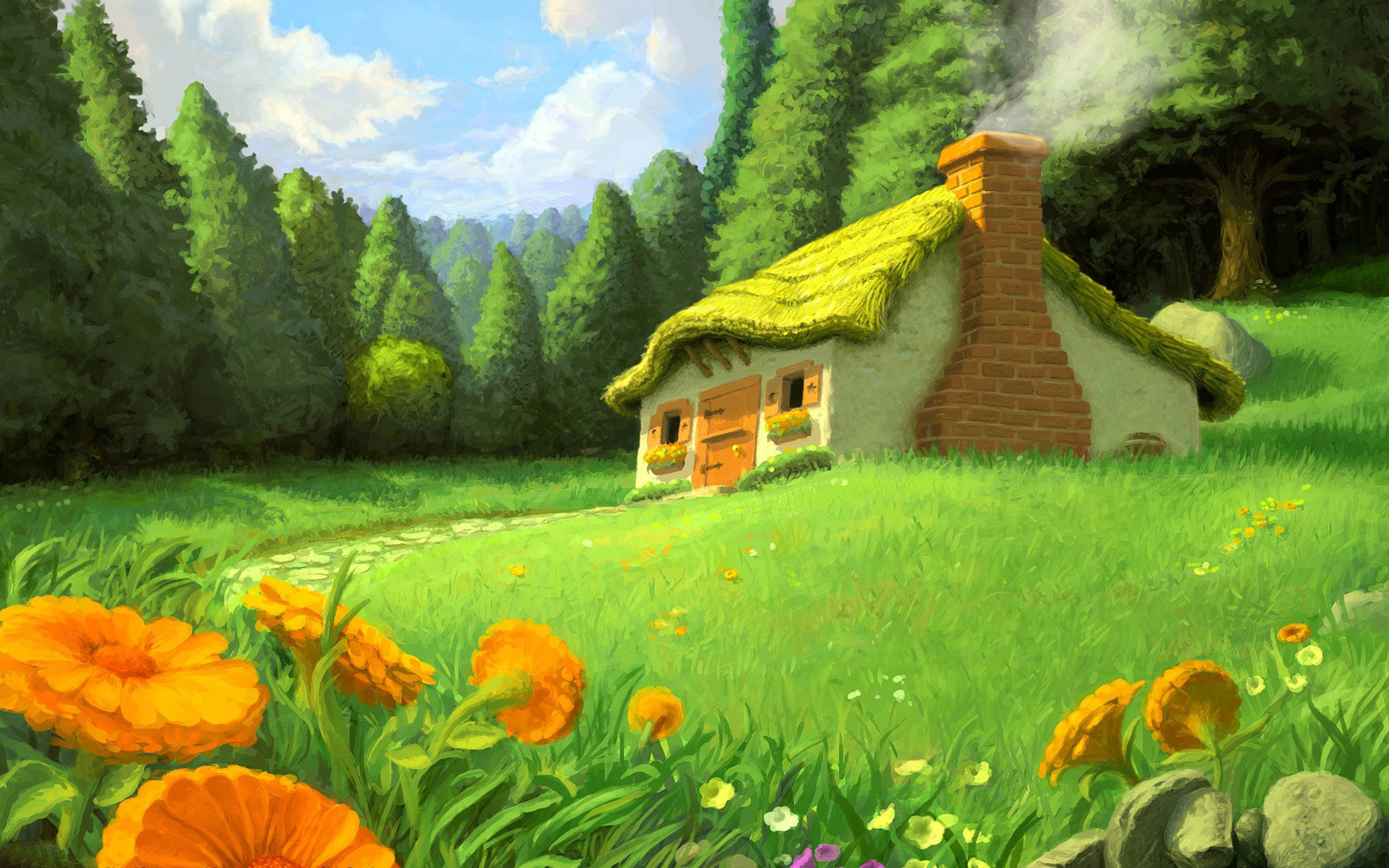 CHƠI TRỐN TÌM 
CÙNG BẠCH TUYẾT VÀ 7 CHÚ LÙN
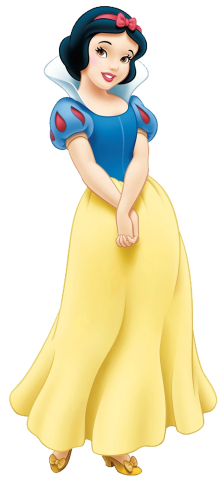 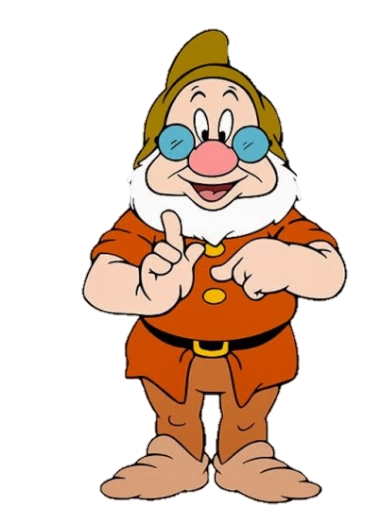 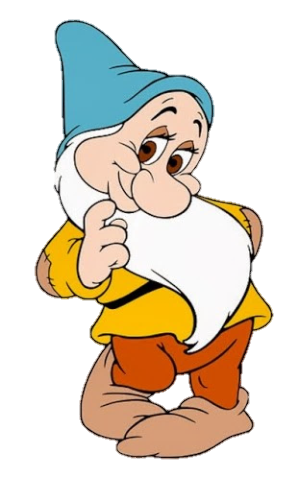 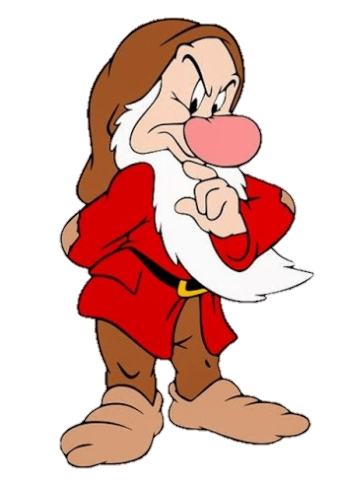 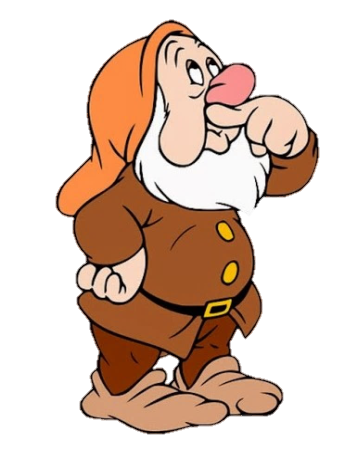 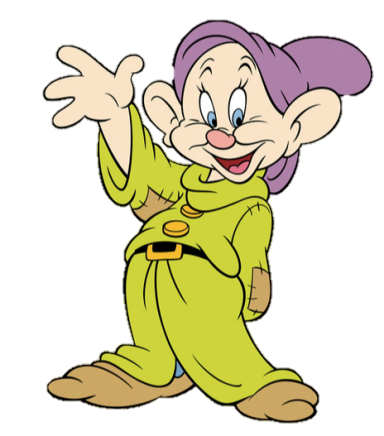 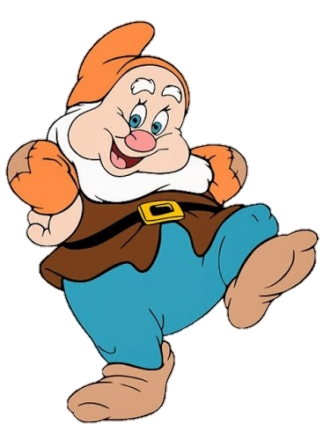 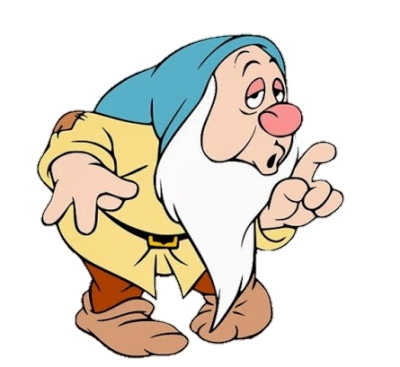 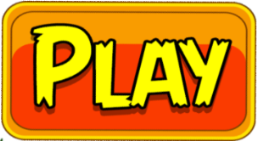 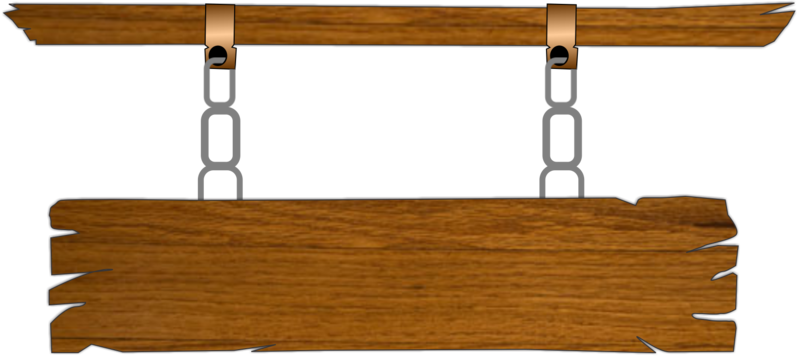 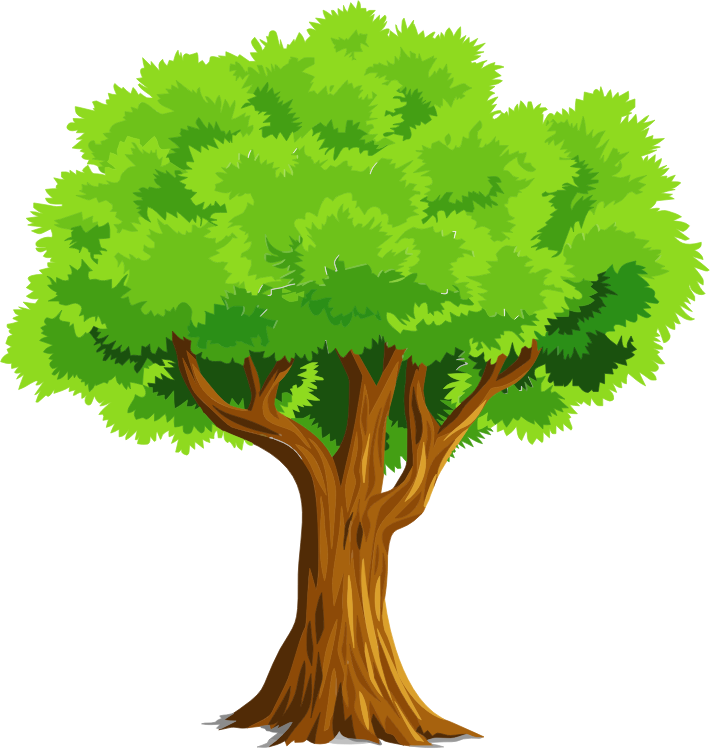 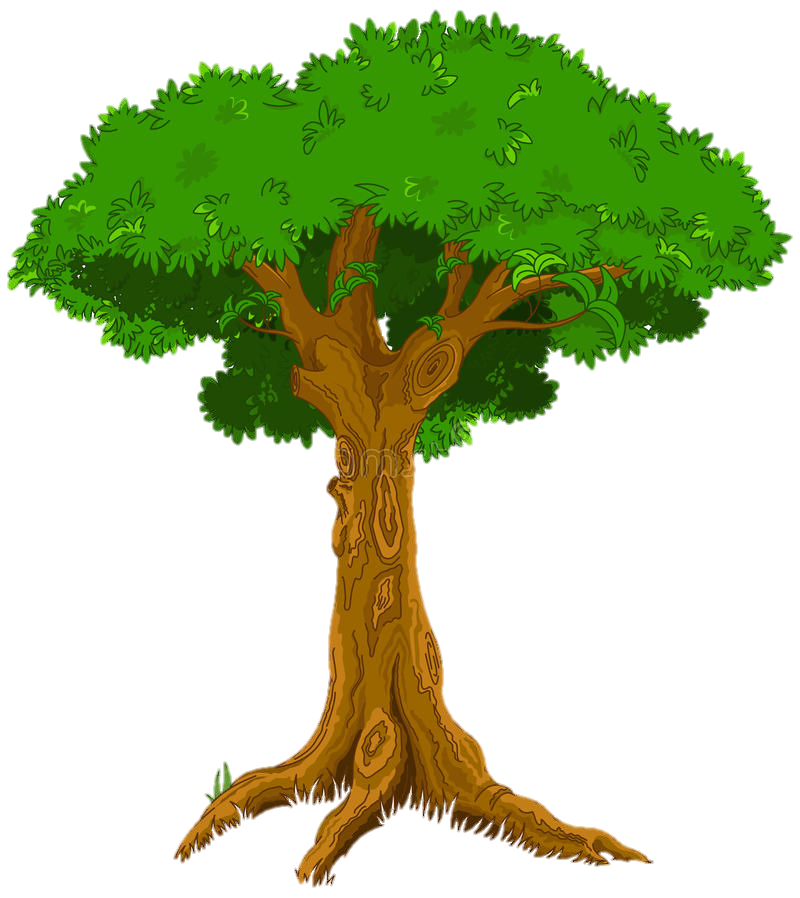 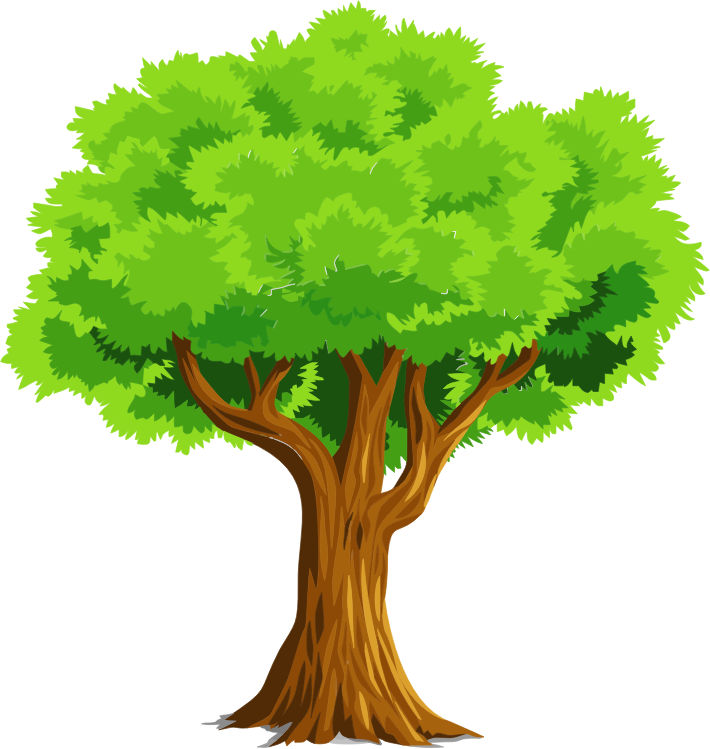 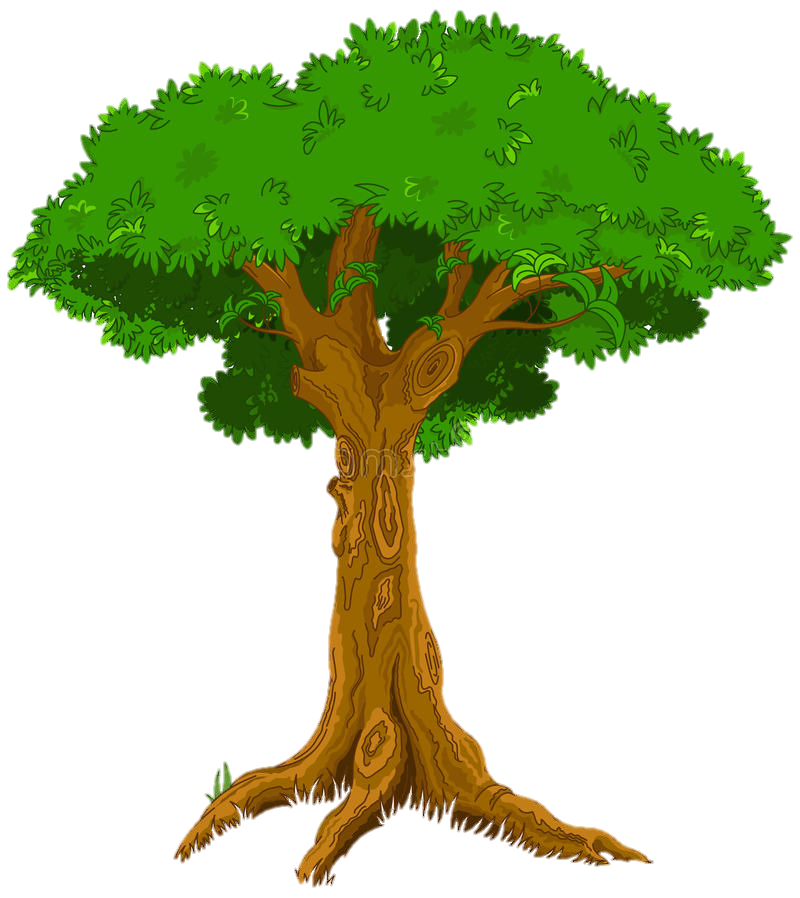 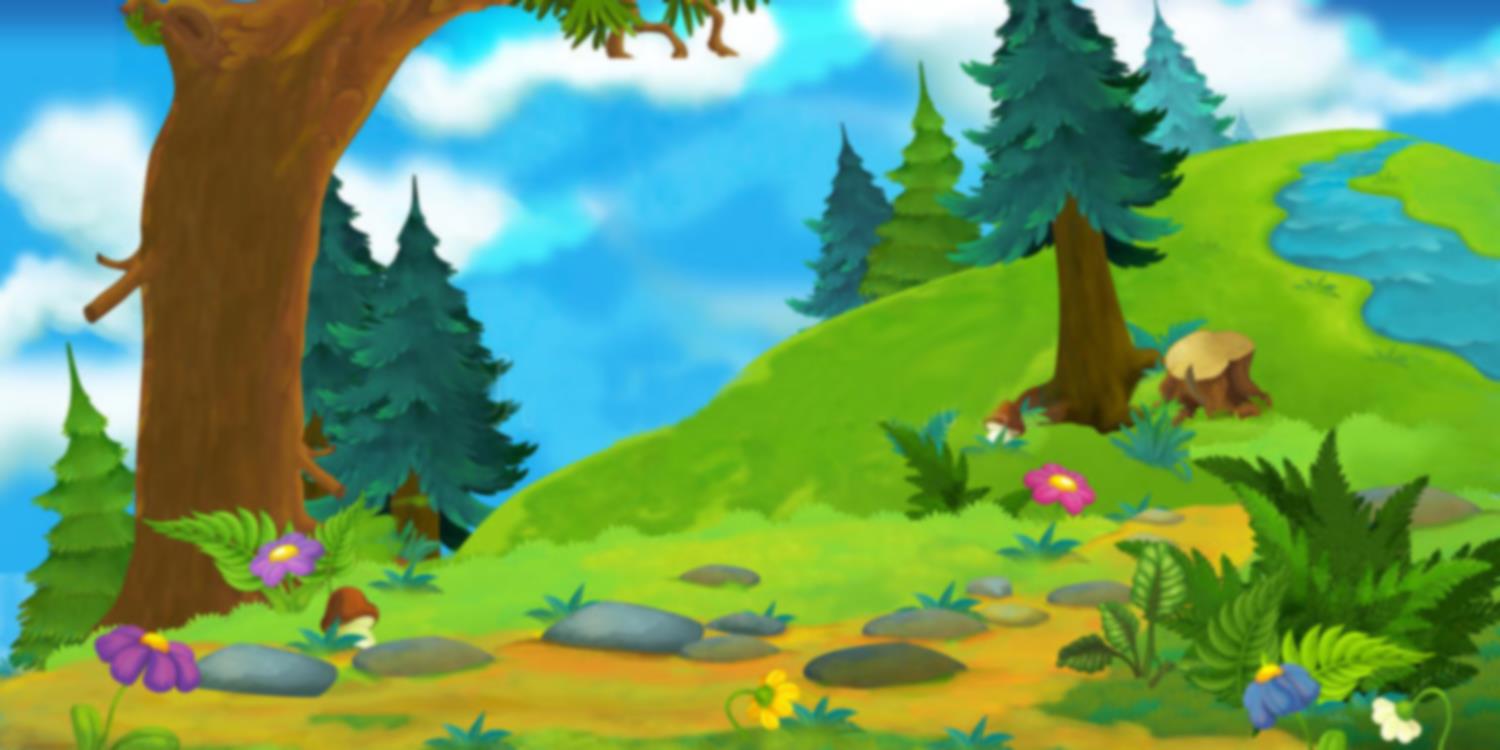 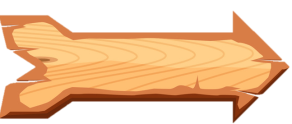 Số gồm 8 trăm , 5 chục, 4 đơn vị là
A.548
D. 854
B.845
C.584
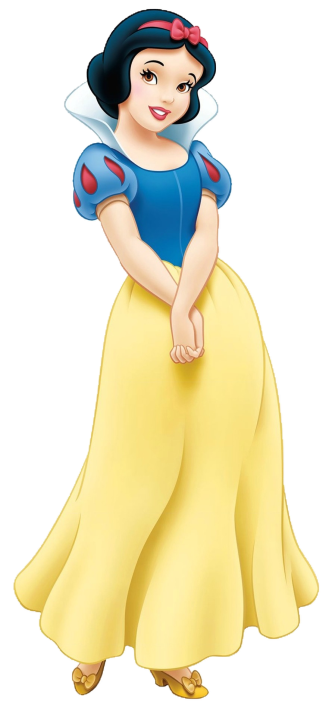 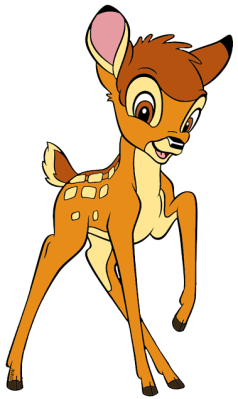 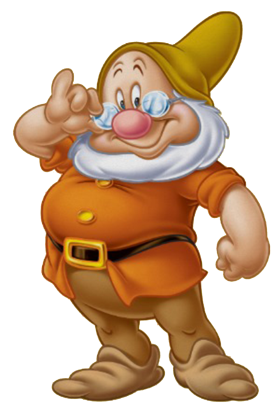 ĐÚNG RỒI
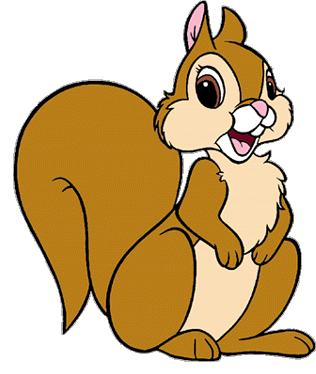 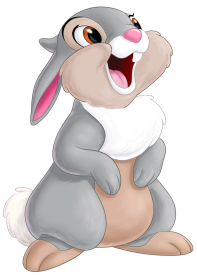 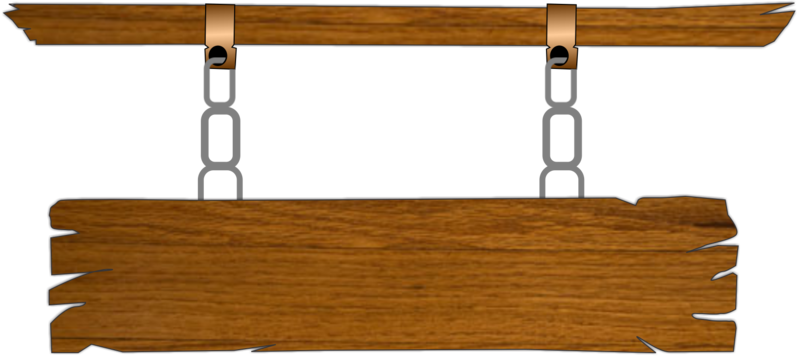 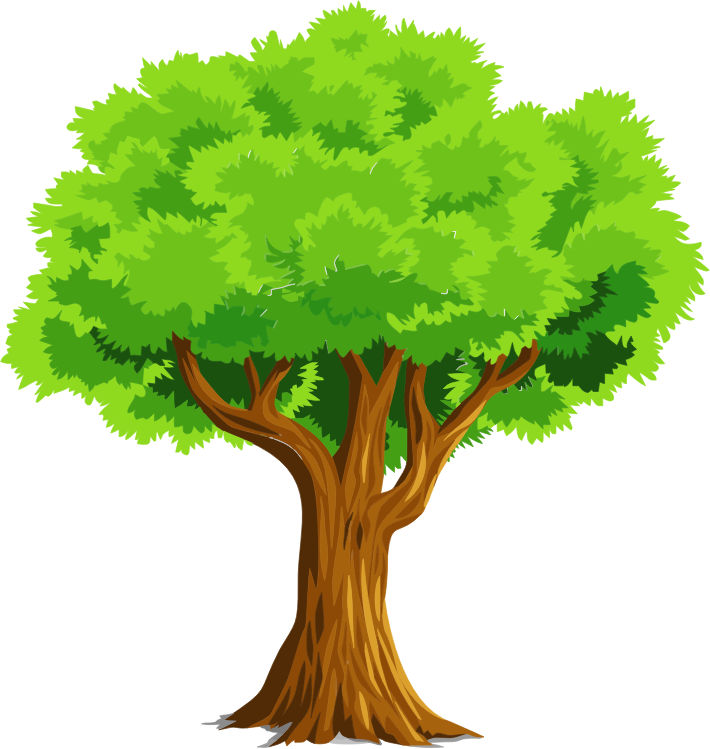 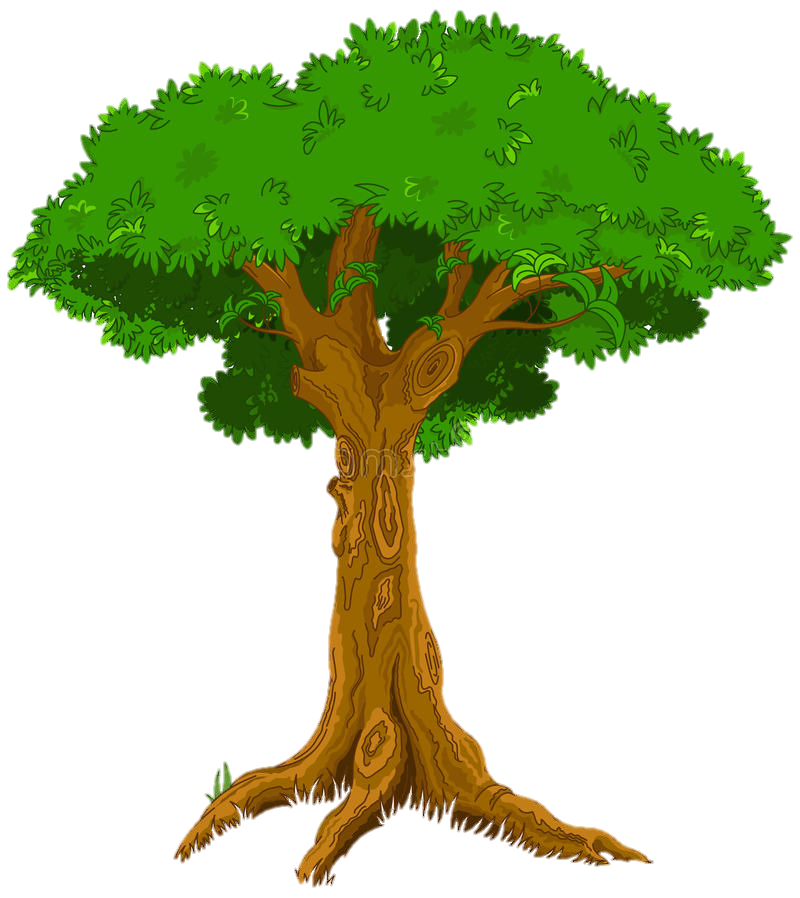 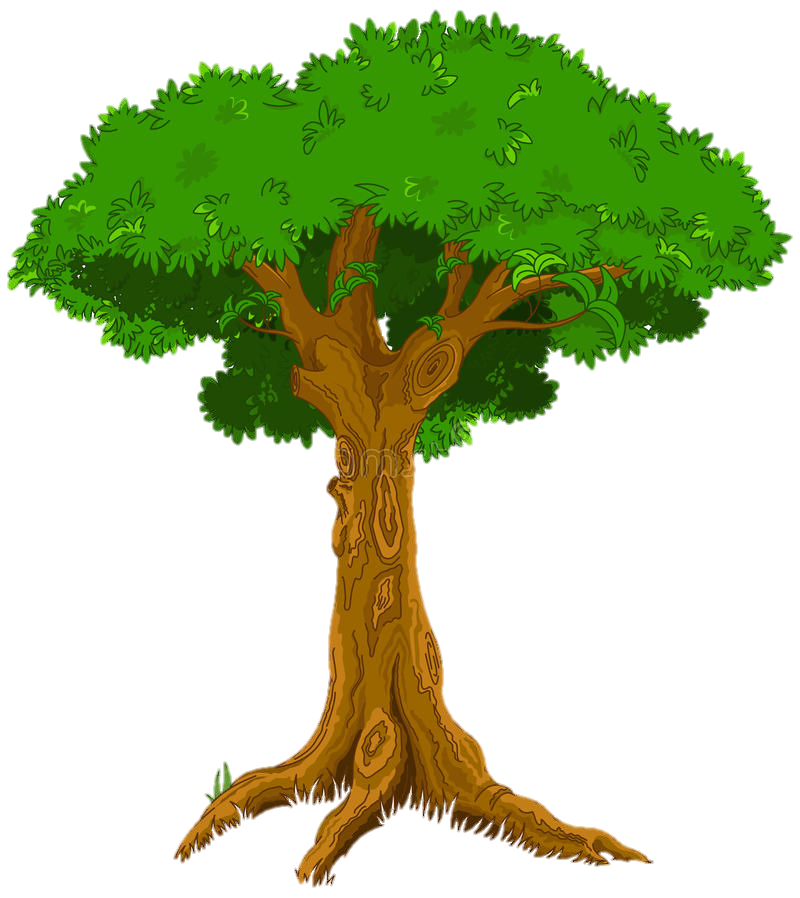 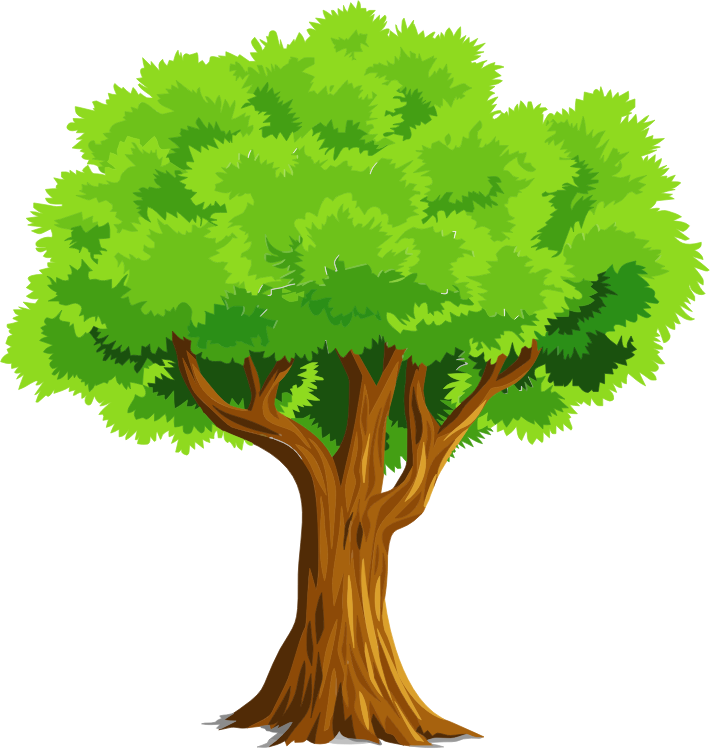 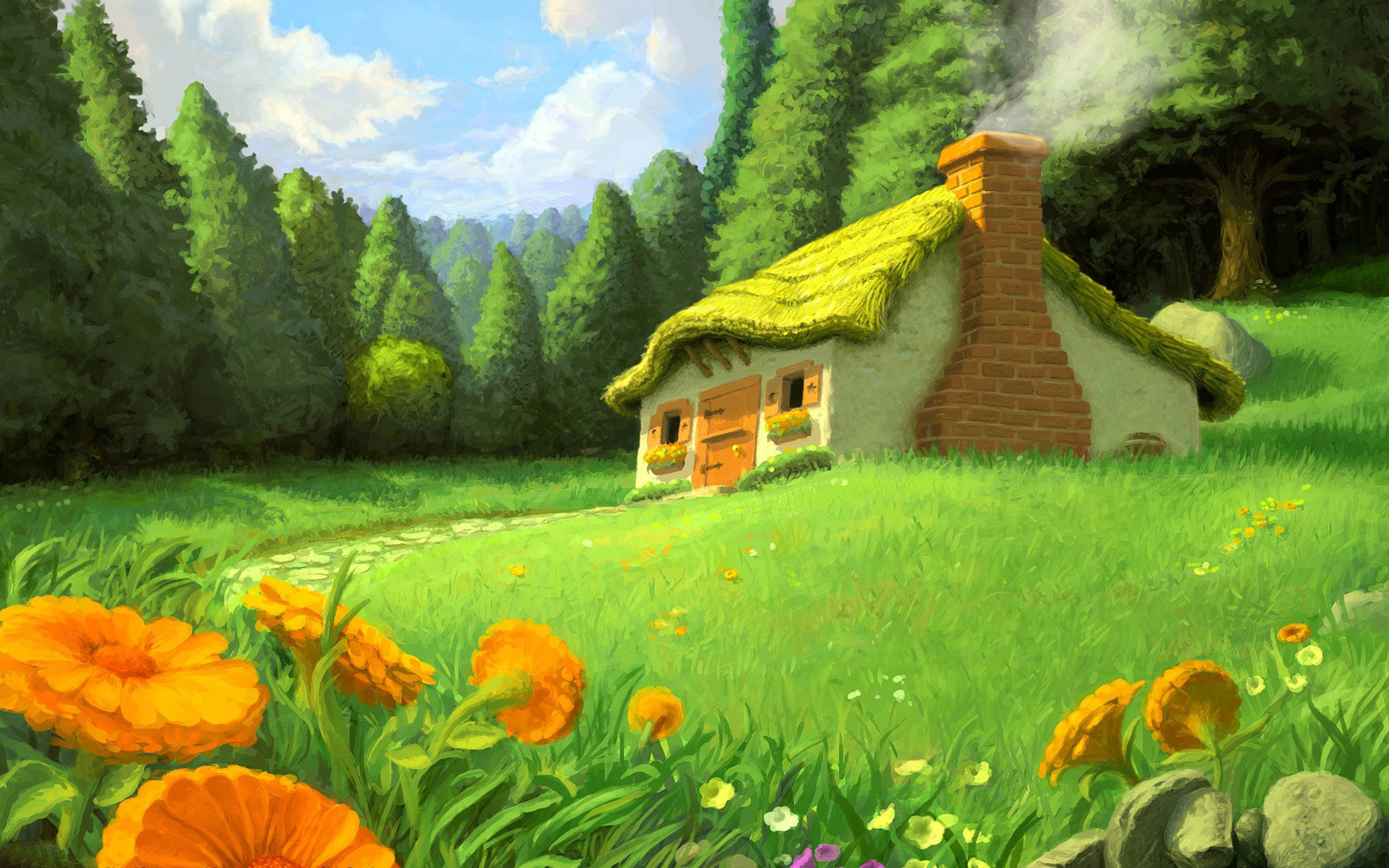 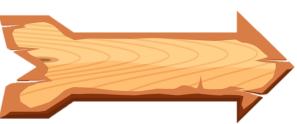 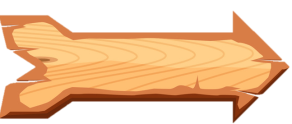 Số gồm 6 trăm , 6 chục, 2 đơn vị là
A.266
D.262
B.662
C.626
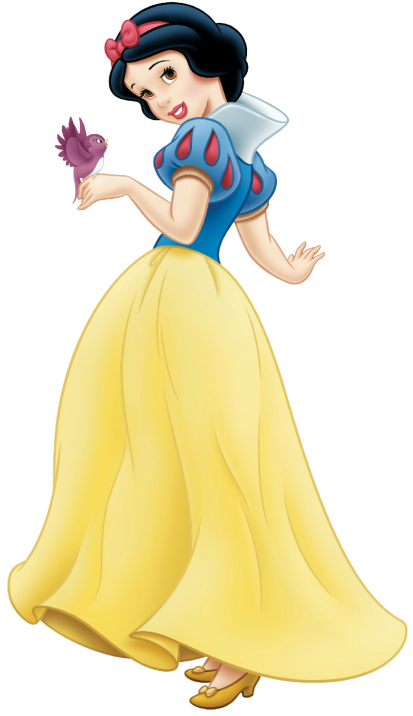 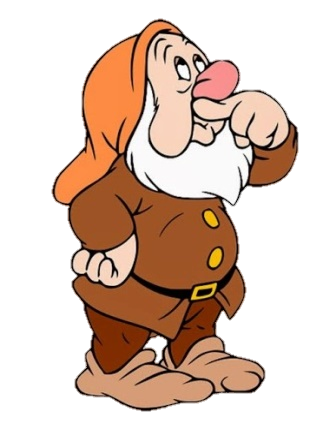 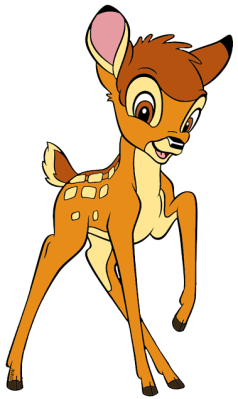 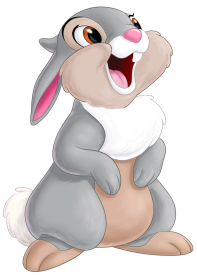 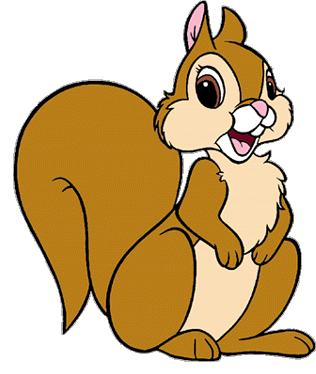 ĐÚNG RỒI
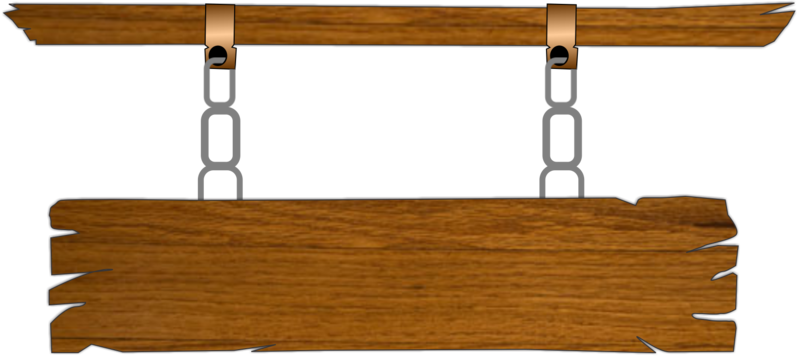 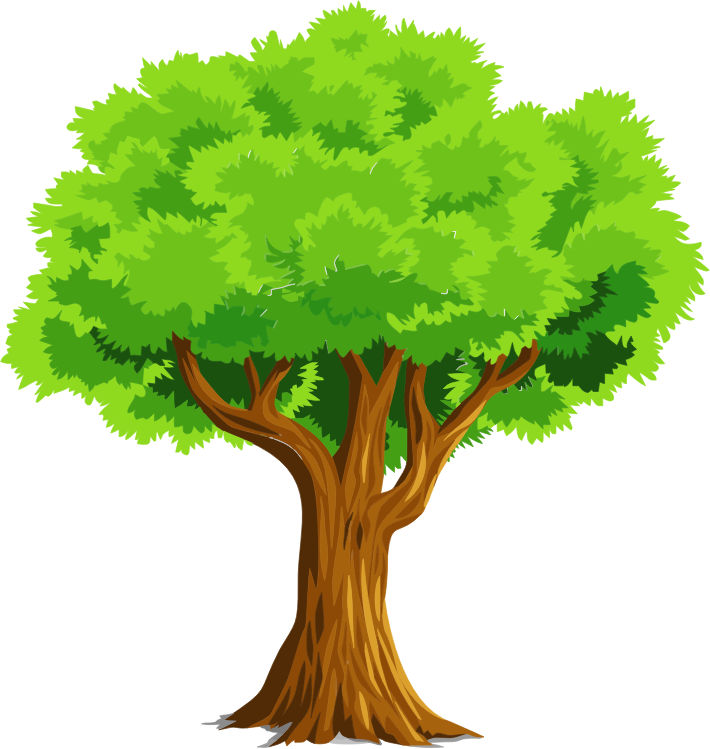 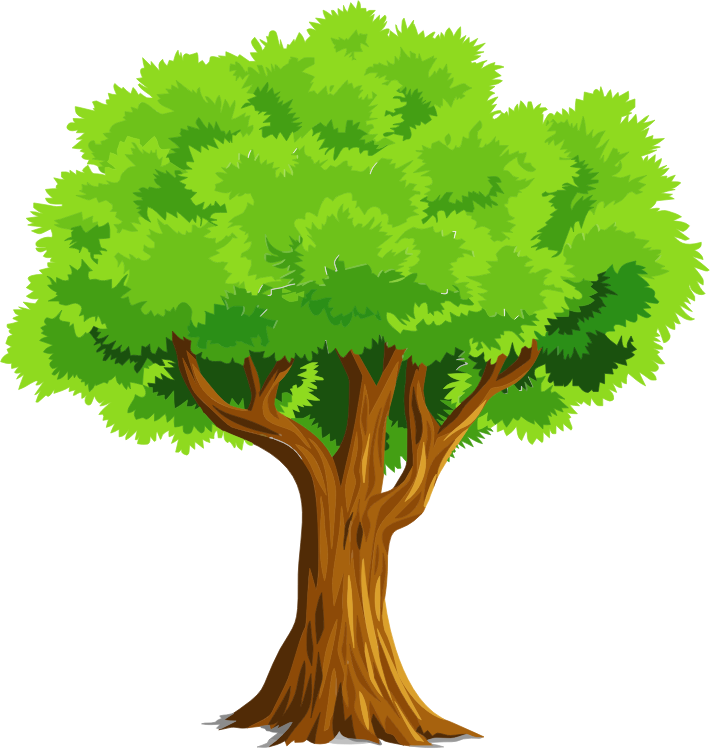 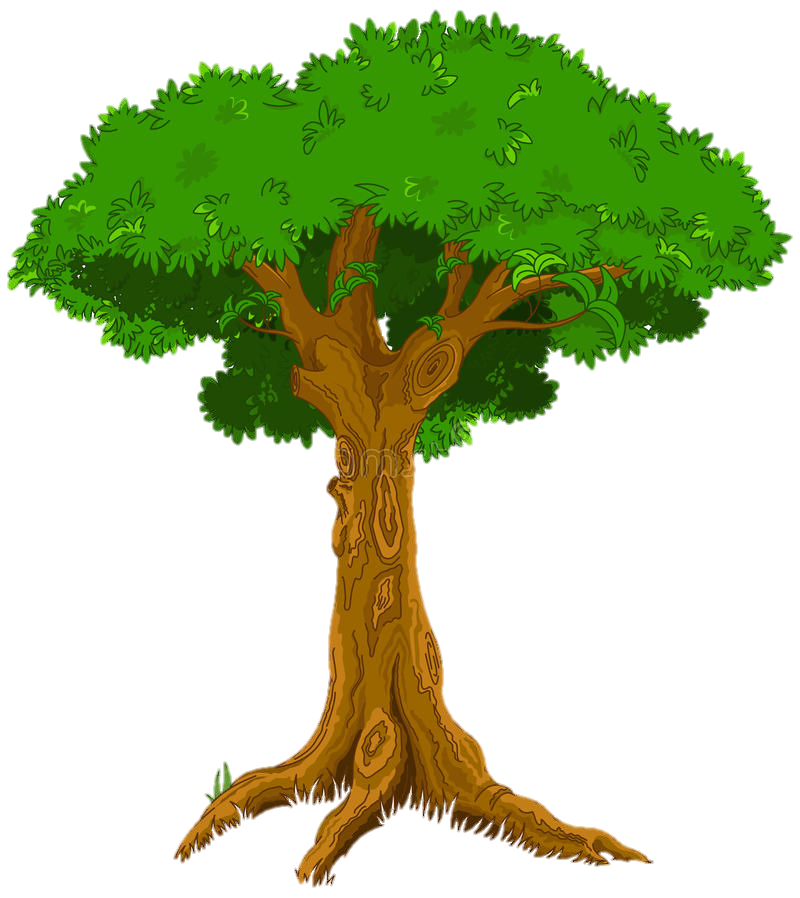 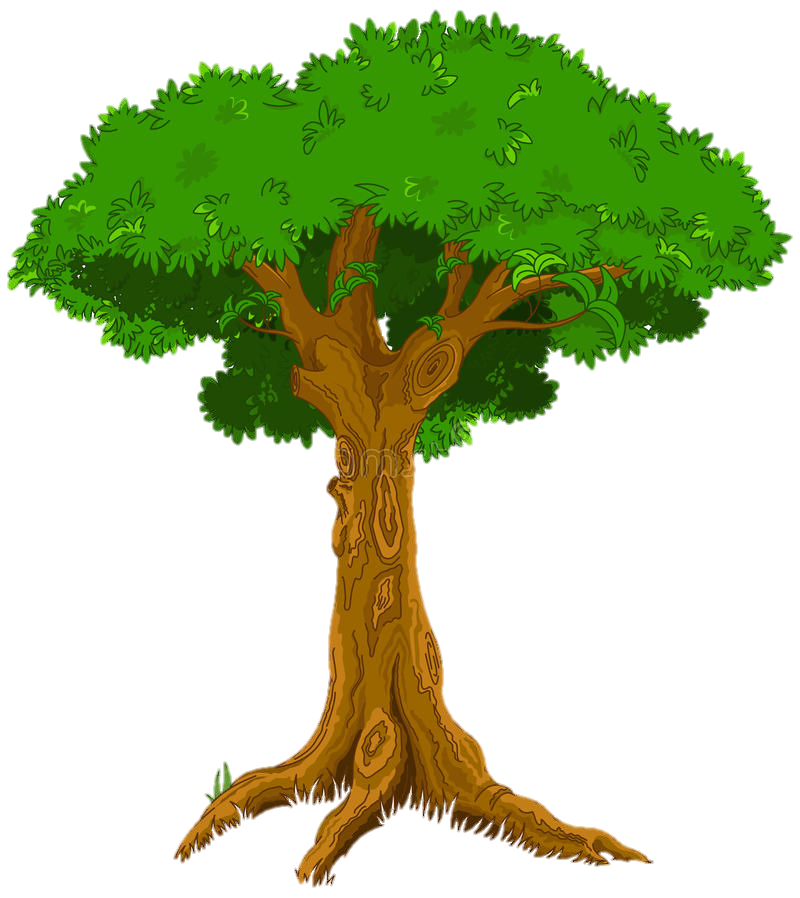 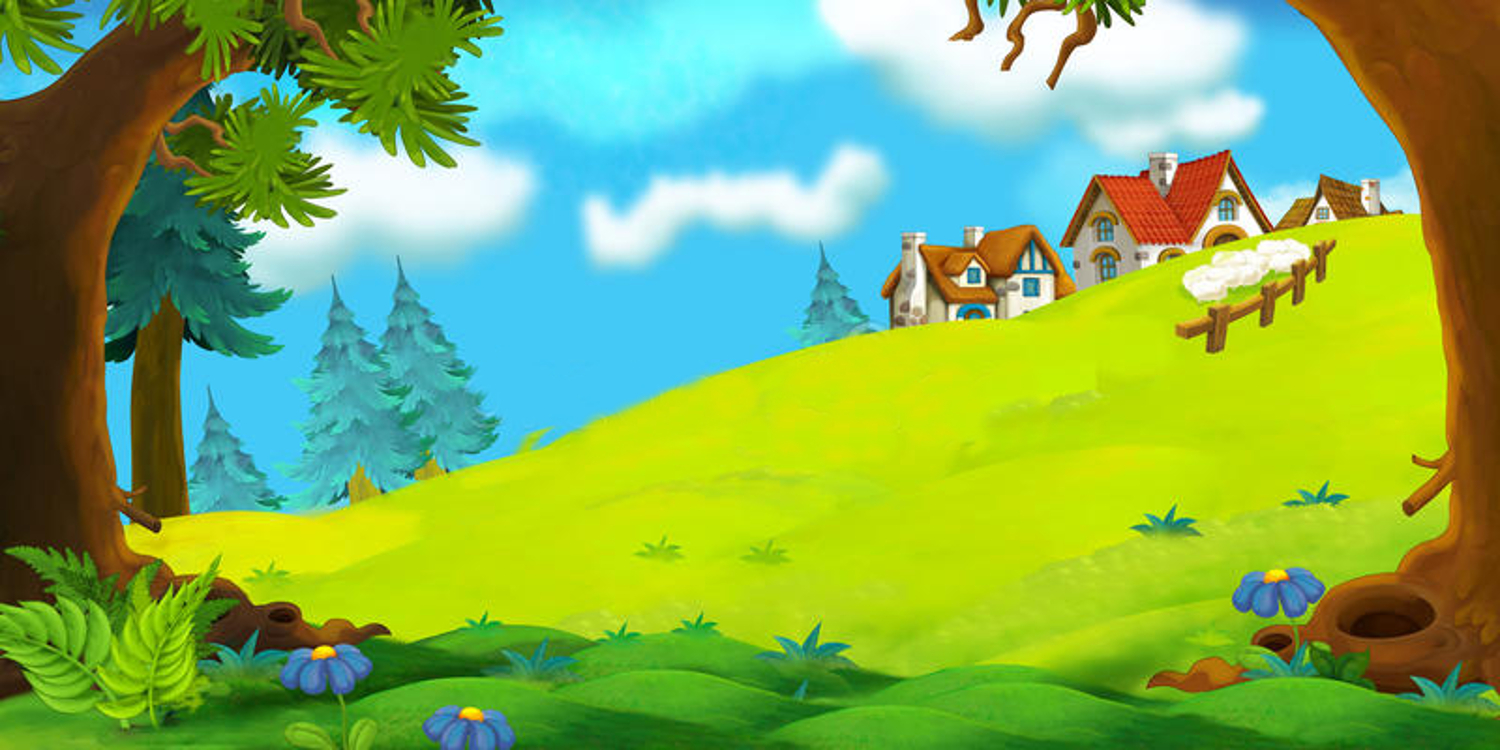 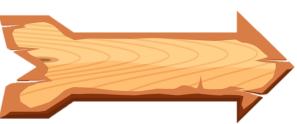 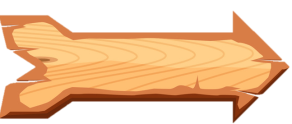 Số gồm 5 chục , 3 trăm, 9 đơn vị là
A.359
D.953
B.539
C.935
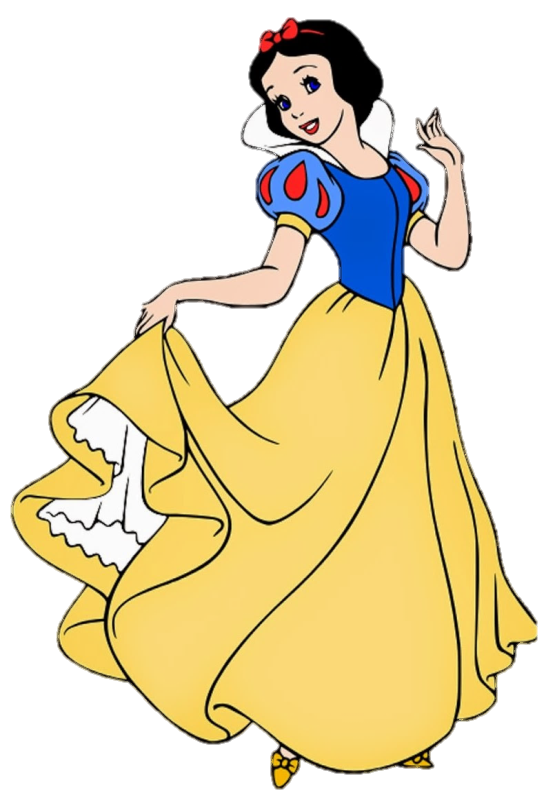 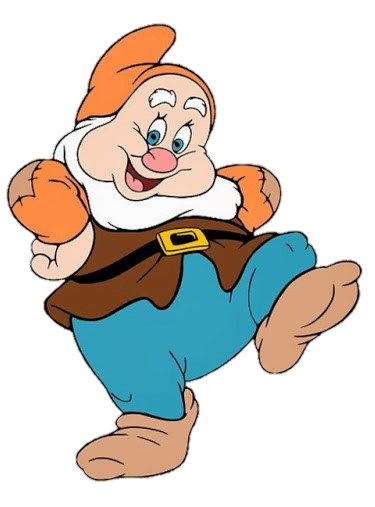 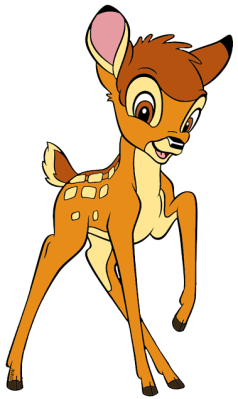 ĐÚNG RỒI
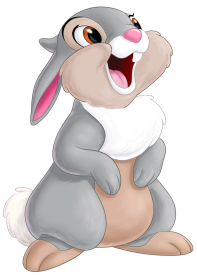 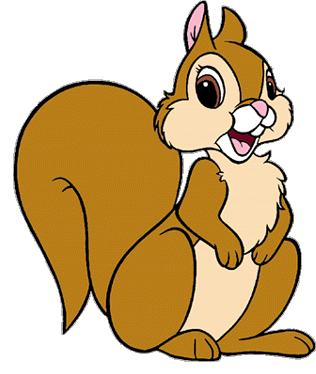 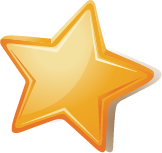 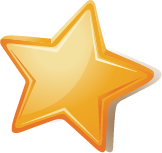 MỤC TIÊU
01
02
Đọc, viết được các số có 3 chữ số.
Củng cố về cấu tạo số của các số có 3 chữ số.
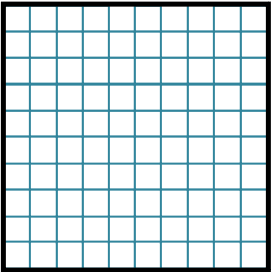 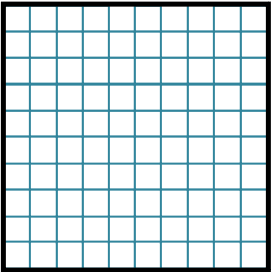 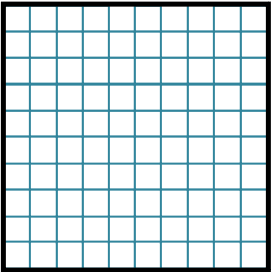 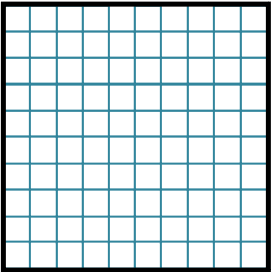 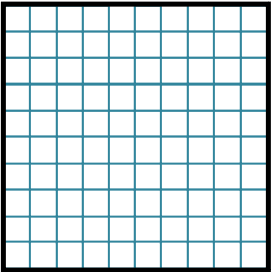 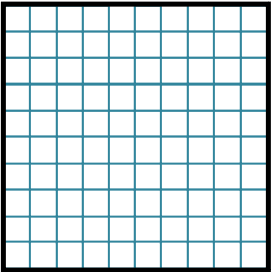 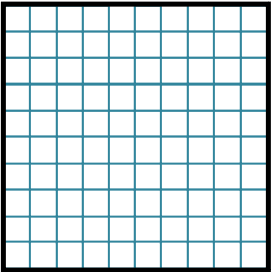 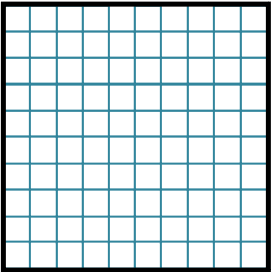 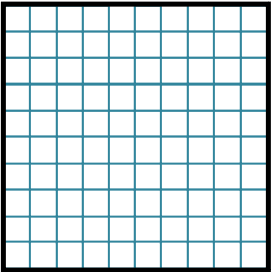 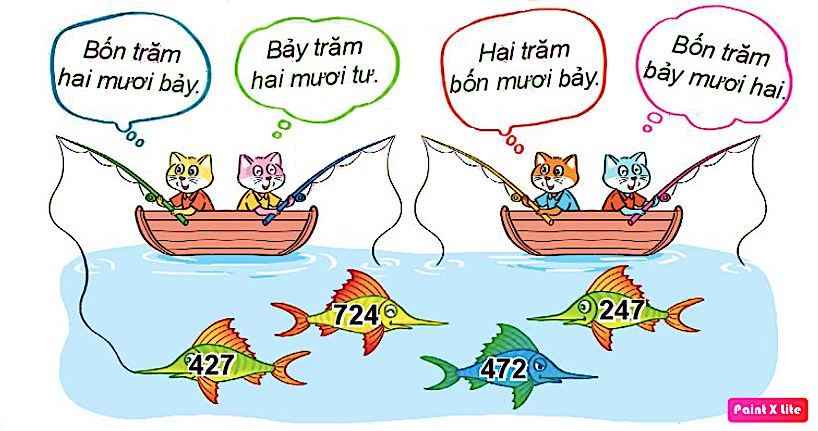 1
Tìm cá cho mèo.
a)
2
Đếm rồi so sánh các số tròn chục.
108
111
?
?
105
230
106
231
110
235
112
113
238
107
109
234
236
b)
?
?
?
237
232
233
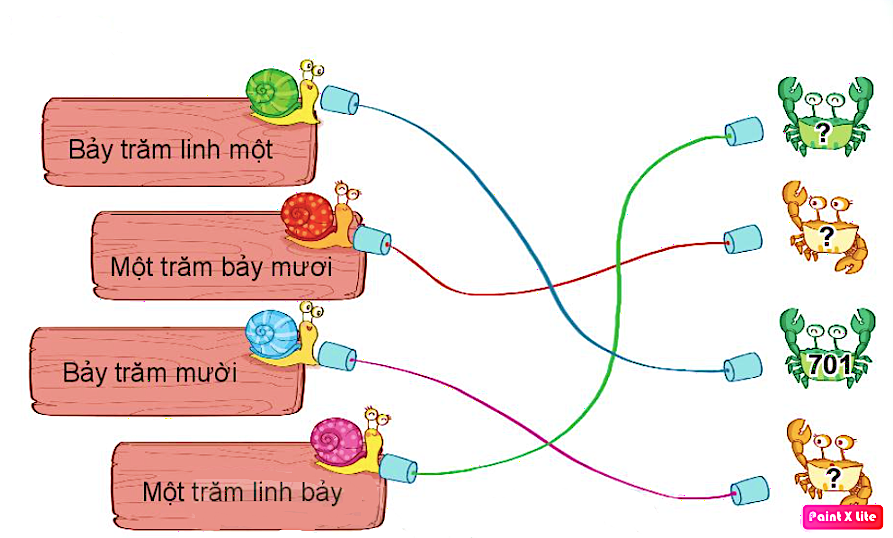 3
Số ?
107
170
710
4
Viết, đọc số biết số đó gồm:
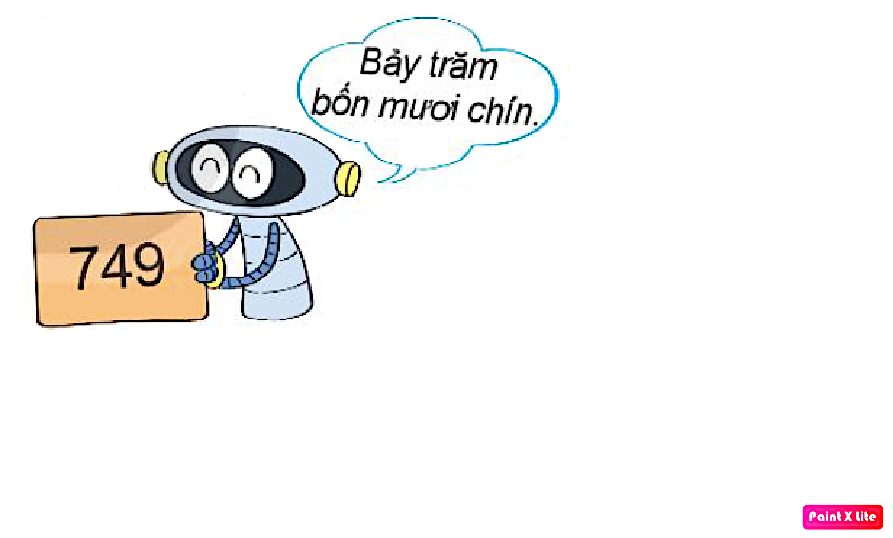 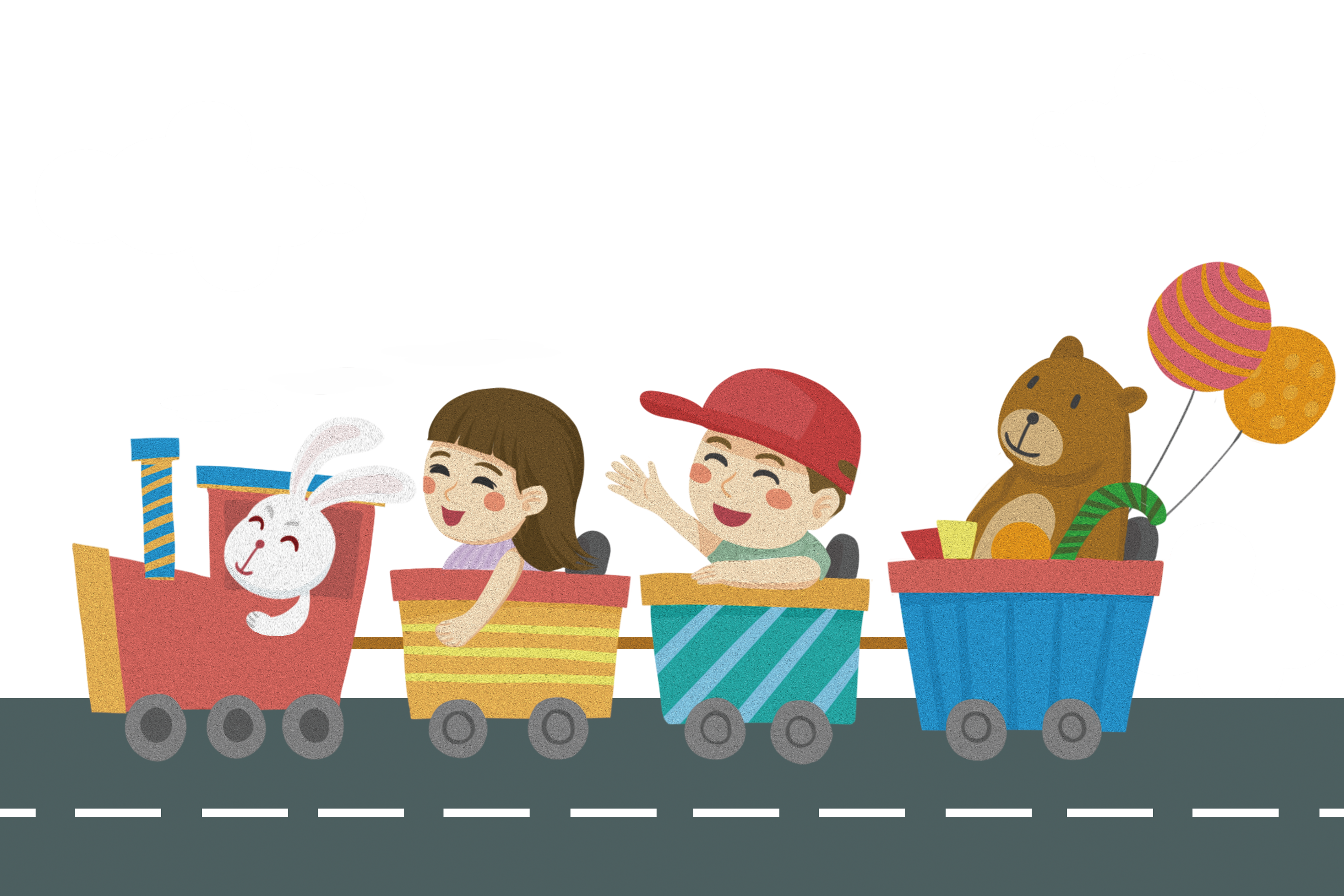 CHÀO TẠM BIỆT